Skupenstvo látky. Premeny skupenstva látky
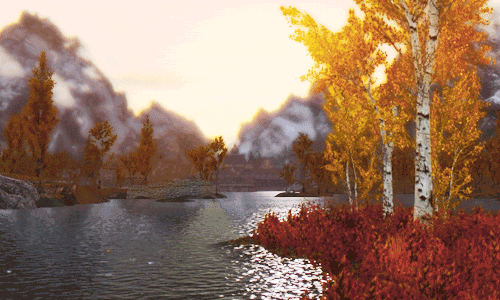 Čo pozorujeme na obrázku?
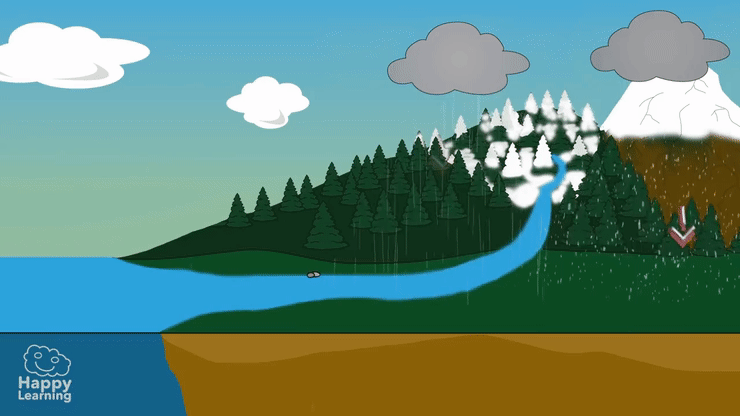 Sneh
Para
Voda
Skupenstvo látky
Stav látky, v ktorom sa nachádza. Môže byť pevné, plynné a kvapalné.  
Zloženie molekúl ostáva rovnaké.
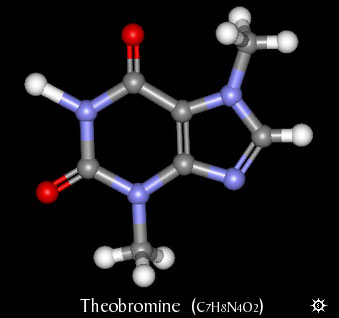 Vo všetkých troch skupenstvách sa molekuly ustavične neusporiadane pohybujú. 
Skupenstvá sa líšia vzdialenosťou molekúl a ich vzájomným silovým pôsobením.
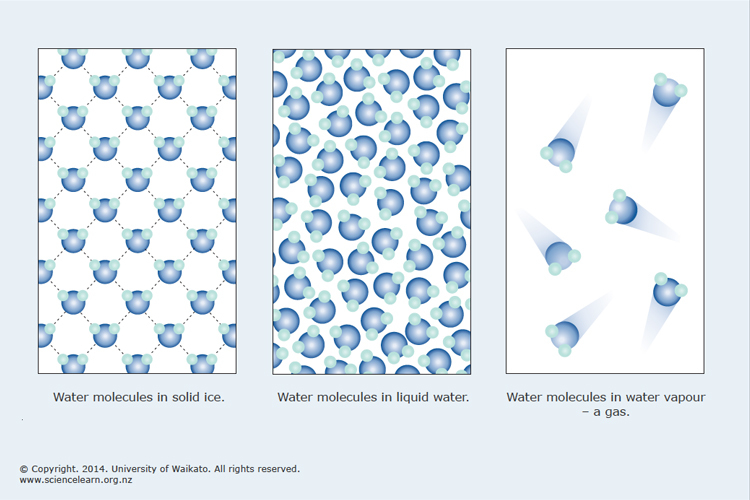 Kvapalné
Pevné
Plynné
Premeny skupenstva látky
Za určitých podmienok nastane premena skupenstva látky.
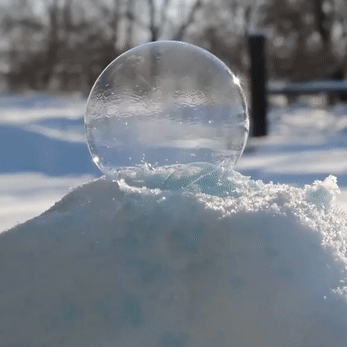 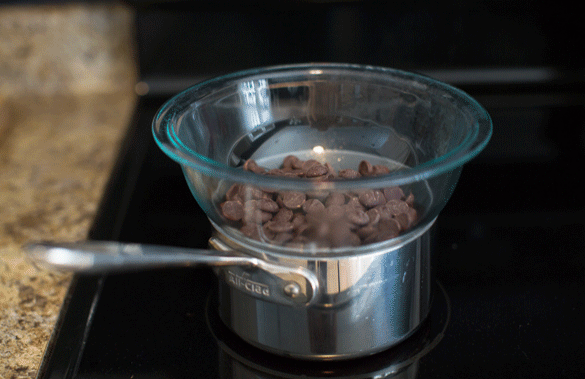 Zaujímavé obrázky
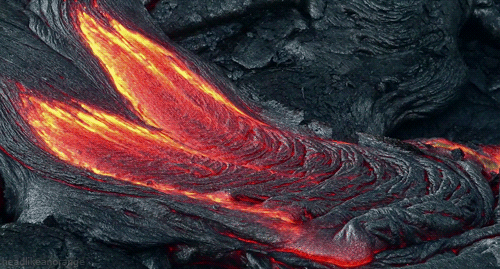 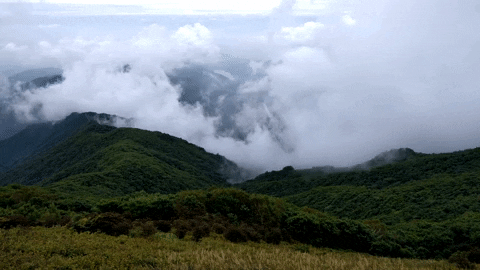 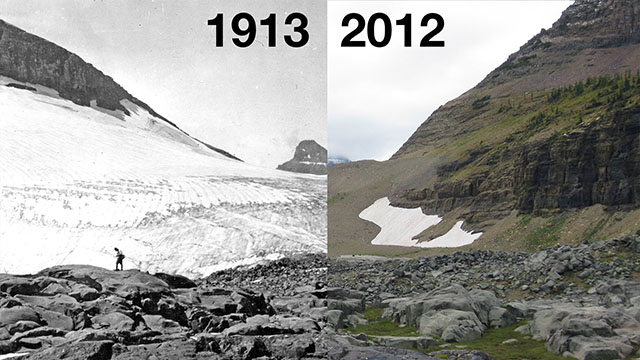 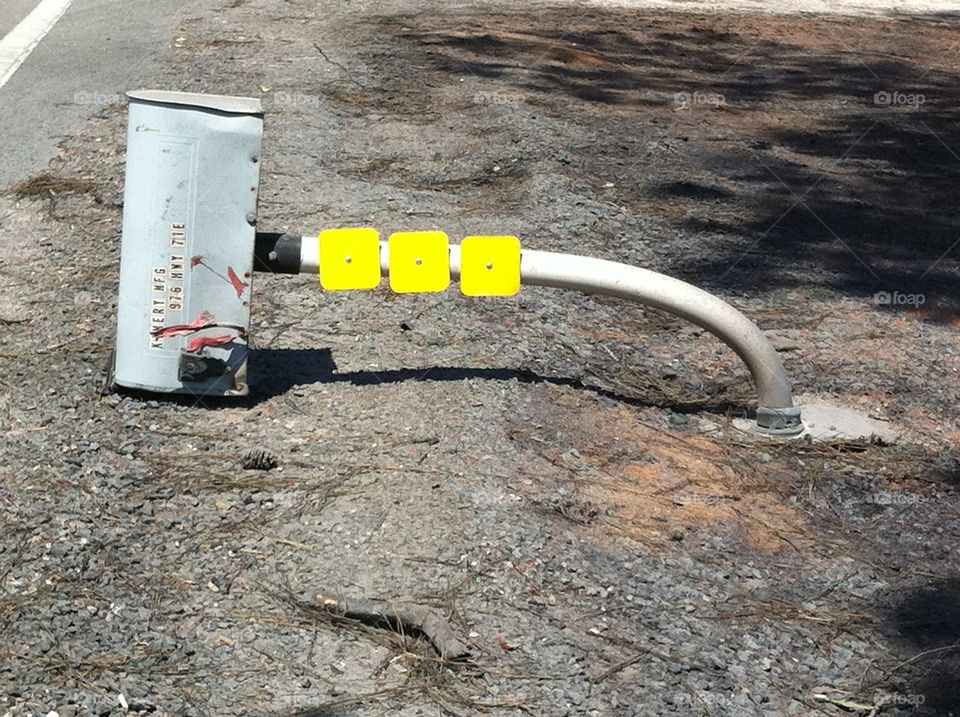 Zaujímavosť- skupenstvo plazma
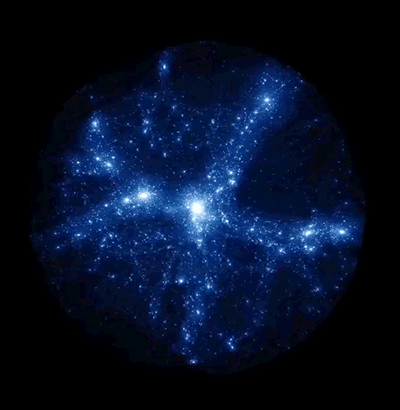 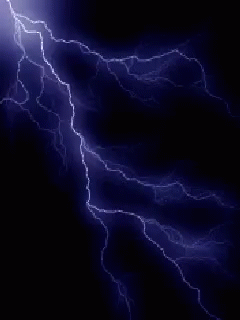 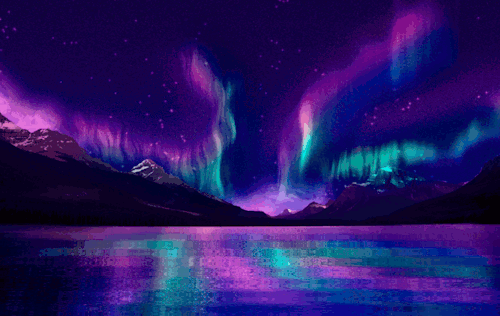 Zopakujme si
Čo je to skupenstvo látky?
 Aké skupenstvá látky poznáme?
 Kde sa stretávaš s premenami skupenstva látok?
 Opíš pohyb molekúl v jednotlivých skupenstvách.
Zdroje
Fyzika 8/A; 2001
Obrázky: Google.sk